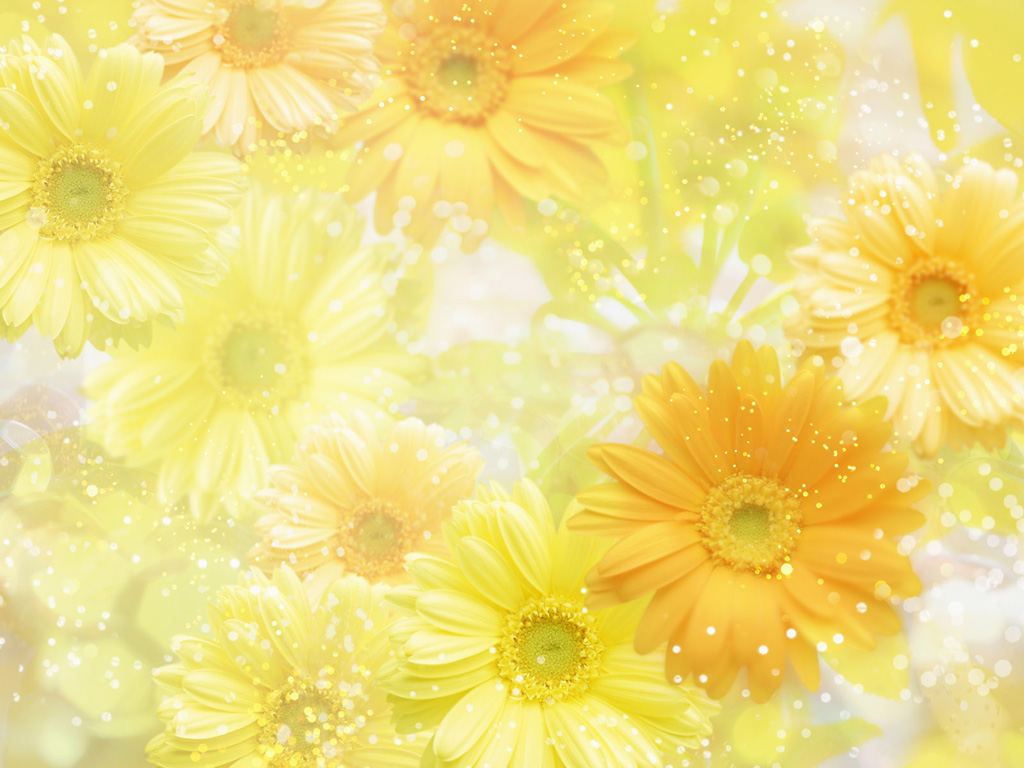 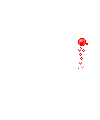 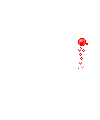 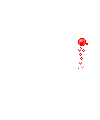 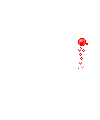 TOÁN LỚP 3
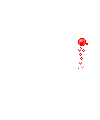 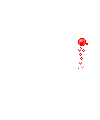 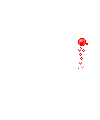 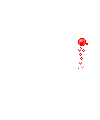 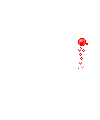 LÀM QUEN VỚI BIỂU THỨC
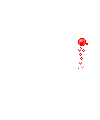 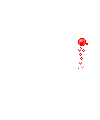 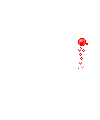 1) Ví duï veà bieåu thöùc :
126 + 51
62 – 11
13 x 3
84 : 4
Là các biểu thức
125 + 10 – 4
45 : 5 + 7
Kết luận:
 Biểu thức là một dãy các số và các dấu phép tính cộng, trừ, nhân, chia viết xen kẽ với nhau.
- Biểu thức có thể có một phép tính hoặc có nhiều phép tính.
2) Giá trị của biểu thức
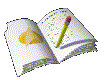 126 + 51  =
177
Giá trị của biểu thức 126 + 51 là 177.
131
125 + 10 - 4  =
Giá trị của biểu thức 125 + 10 – 4  là 131.
Kết luận:
 Việc đi tìm kết quả của phép tính chính là đi tìm giá trị của biểu thức.
Bài 1:Tìm giá trị của mỗi biểu thức sau (theo mẫu)
Mẫu:
284 + 10 =
294
Giá trị của biểu thức  284 + 10 là 294.
143
a) 125 + 18 =
Giá trị của biểu thức125 + 10 là 143.
b) 161 – 150 =
11
Giá trị của biểu thức  161- 150 là 11.
84
c) 21 x 4 =
Giá trị của biểu thức 21 x 4  là 84.
24
d) 48 : 2 =
Giá trị của biểu thức 48 : 2  là 24.
Bài 2: Mỗi biểu thức sau là giá trị của số nào?
52 + 23
84 - 32
169 - 20 + 1
150
75
52
53
43
360
86 : 2
120 x 3
45 + 5 + 3
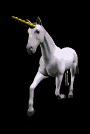 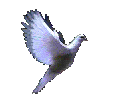 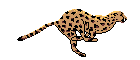 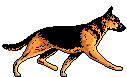 5x5
10-5-3
150+5
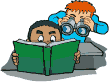 Trò chơi:  Tìm nhà cho các con vật
1
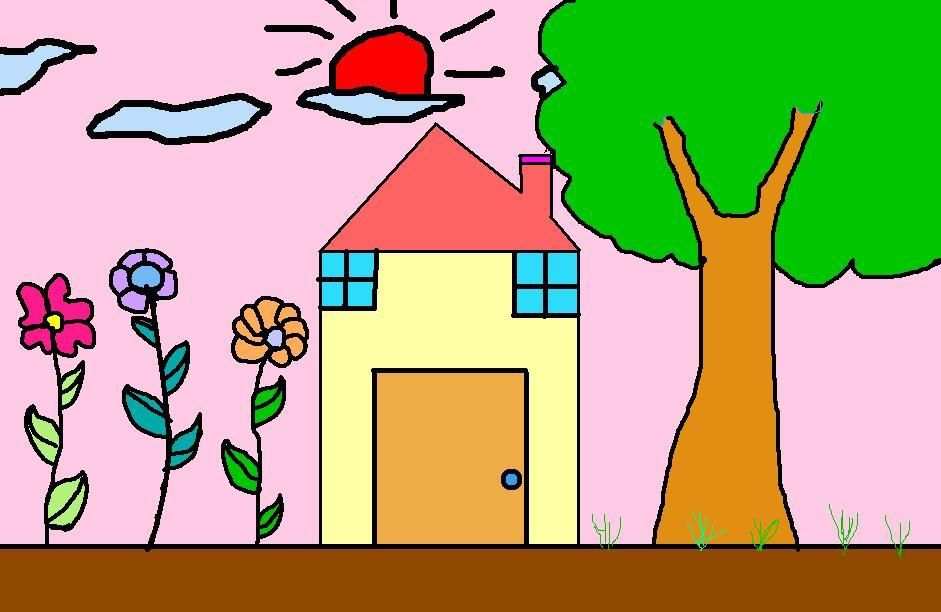 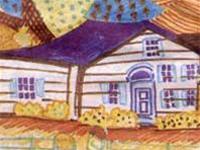 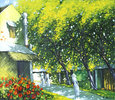 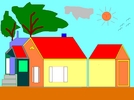 2
3
4
2
25
35
155
40 - 5
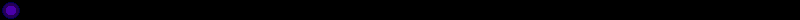 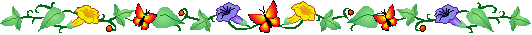 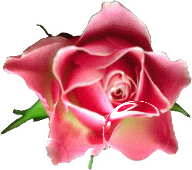 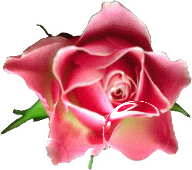 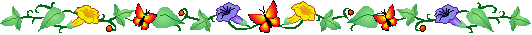 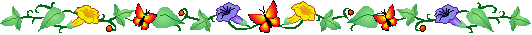 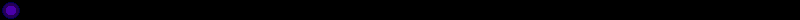 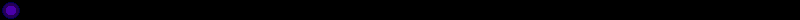 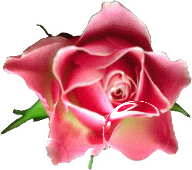 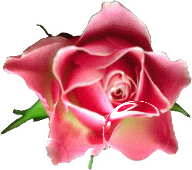 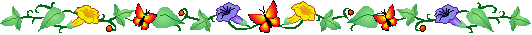 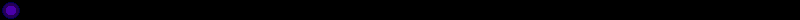 CHÀO CÁC EM !
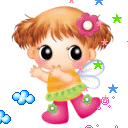